НАЦИОНАЛНА МРЕЖА 
ЗА УЧЕНЕ НА ВЪЗРАСТНИ:
от свързаност 
към резултати

Уебинар
21 декември 2020 година
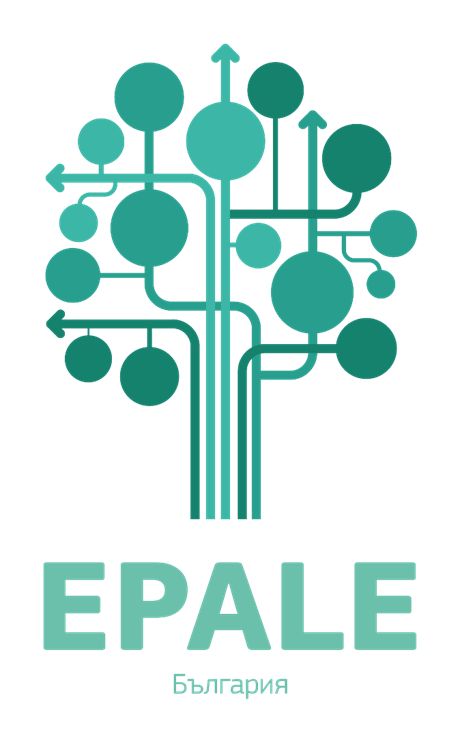 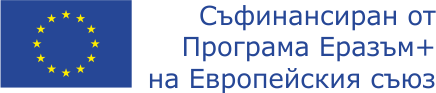 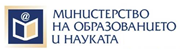 Програма
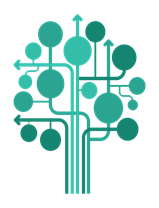 EPALE: онлайн професионални общности, Жулиян Гочев, член на екипа 
Информация и дискусия

Как видяхте събитията през 2020 година  
Визуализация от Вашите обективи

Секторът за учене на възрастни – съвместни дейности за оценка на въздействието на провежданите политики - Валентина Дейкова, национален координатор в изпълнение на Европейската програма за учене на възрастни
	Информация и дискусия
Дейности на общността на EPALE
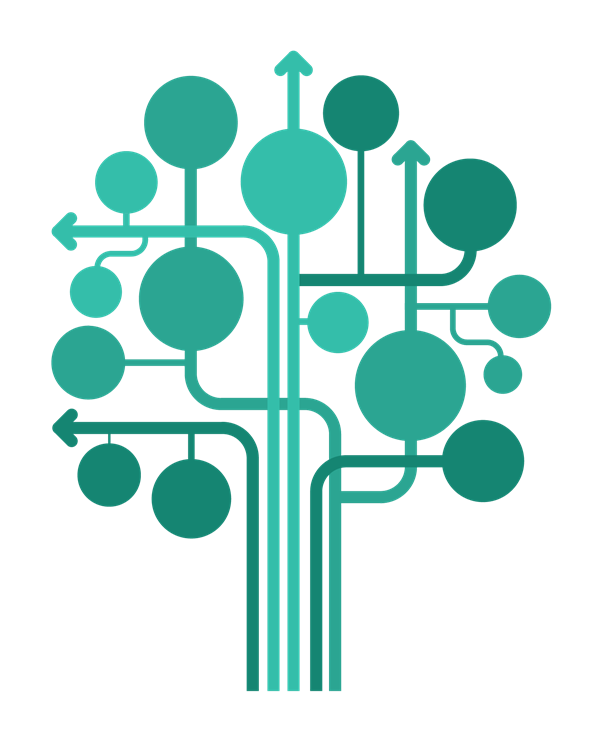 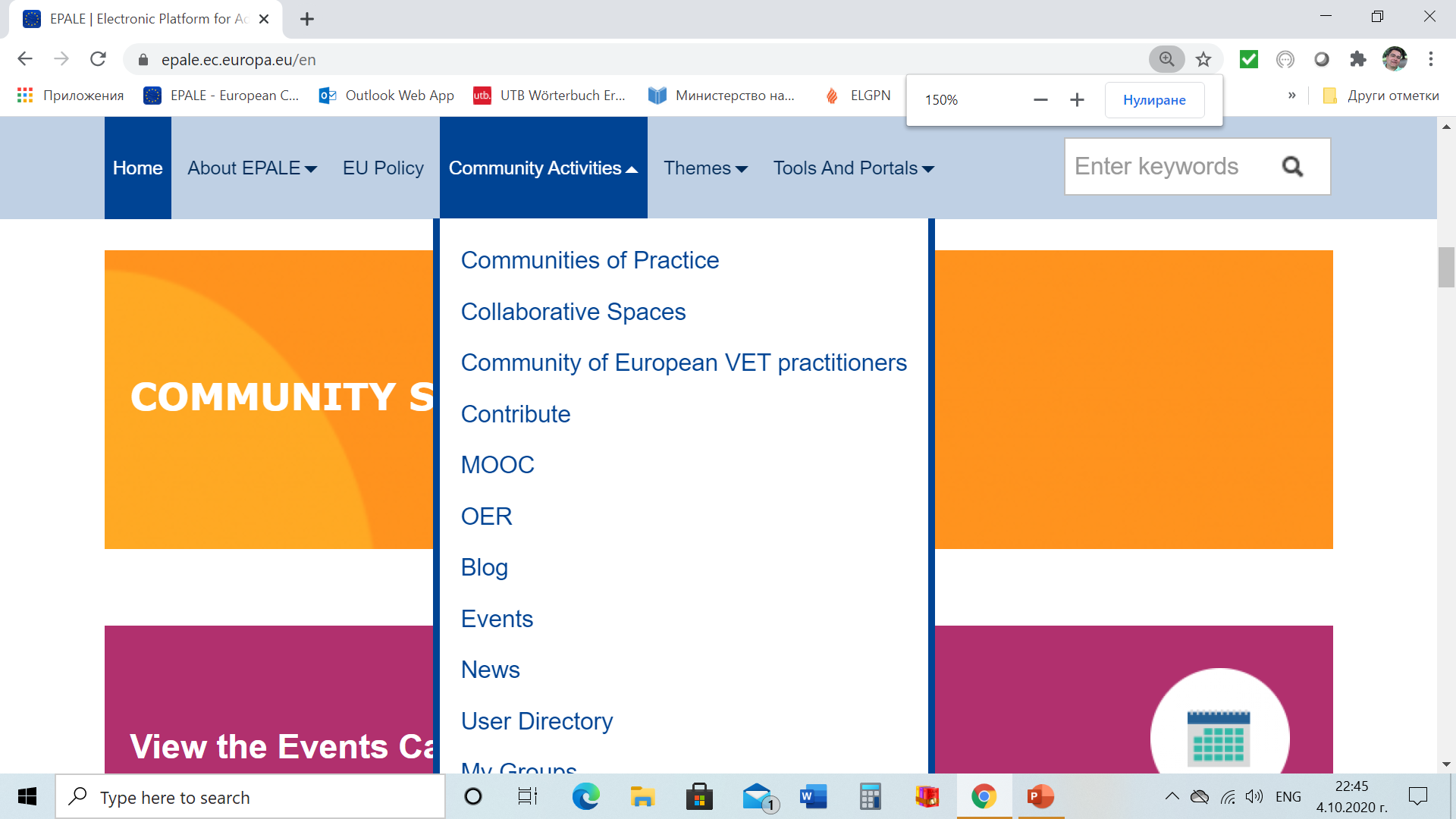 Тематични фокуси EPALE 2020
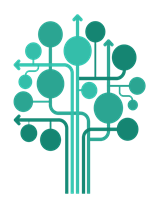 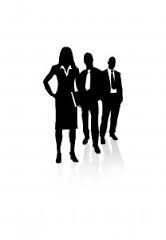 … ОКТОМВРИ + НОЕМВРИ + ДЕКЕМВРИ …
Социално включване на възрастното население 
и междупоколенческо учене
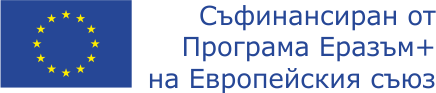 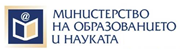 КОМУНИКАЦИОННИ КАНАЛИ
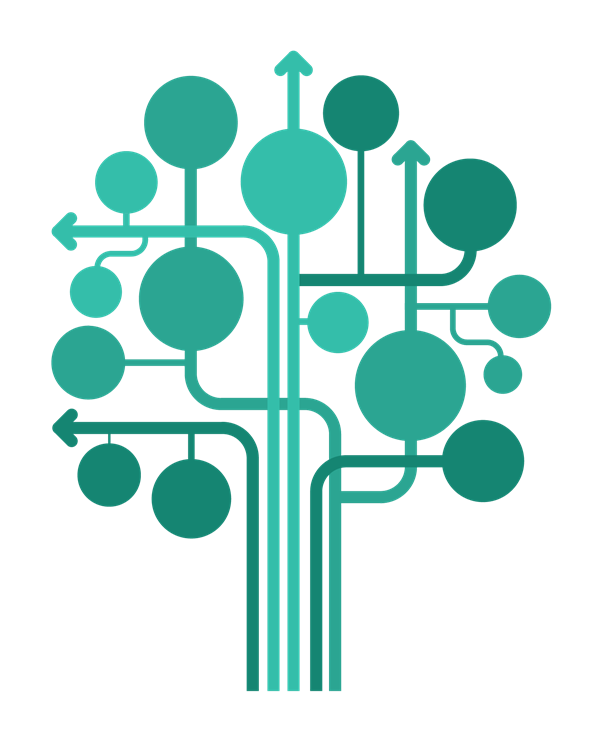 Електронна страница на националния координатор за учене на възрастни: http://lll.mon.bg/;

Електронна платформа за учене на възрастни в Европа: https://ec.europa.eu/epale/bg;

Български добри практики за учене на възрастни – 
https://epale.ec.europa.eu/en/private/blgarski-dobri-praktiki-za-uchene-na-vzrastni 

Профили в социалните мрежи:
https://www.facebook.com/EPALE.BG/;
 https://twitter.com/epale_bulgaria;
Български добри практики за учене на възрастни
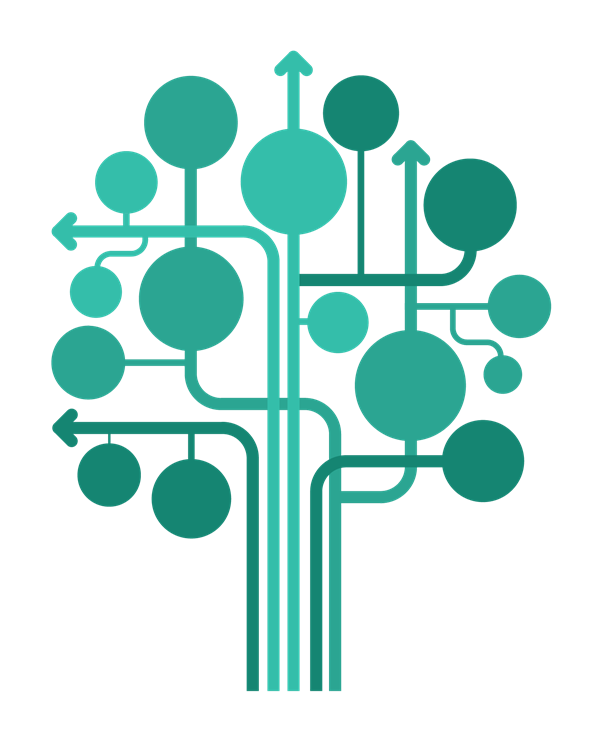 Цели
 Целева аудитория
Правила на общността:
Организационни (ЦЗП; НЗП;  членовете на общността); критерии за членство
Съдържателни
Етични
Как да ангажираме с повече приноси?
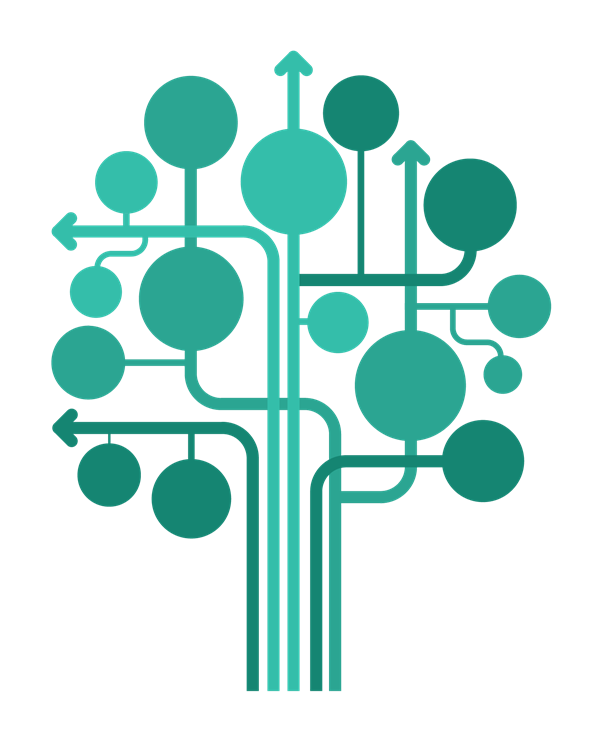 Допринасяйте за търсене на партньори 
Комуникирайте с организации в инструмента за търсене на партньори 
Предлагайте и/или качвайте съдържание 
Споделяйте съдържание или информация за EPALE в социалните мрежи 
Коментирайте съдържанието в самата Платформа
Харесвайте публикации в самата Платформа EPALE
Бъдете активни членове в пространствата за съвместна работа и в професионалните общности на EPALE 
Участвайте в анкети и проучвания 
Бъдете активни във всяка друга дейност 
като потребител на Платформата
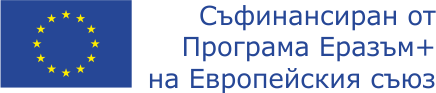 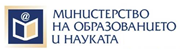 Регистрация през самата Платформа...
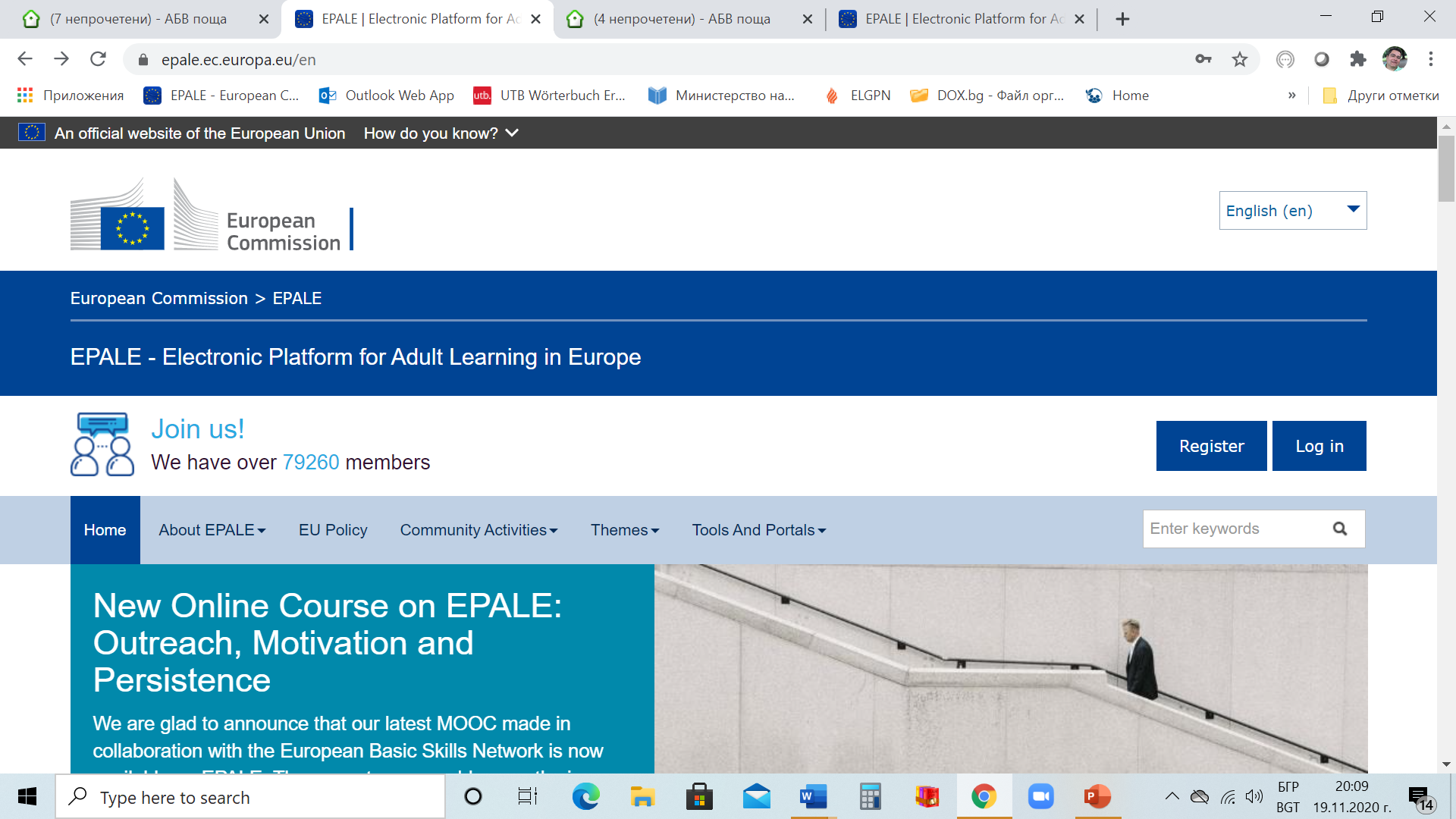 Регистрация през социалните мрежи... Фейсбук 1
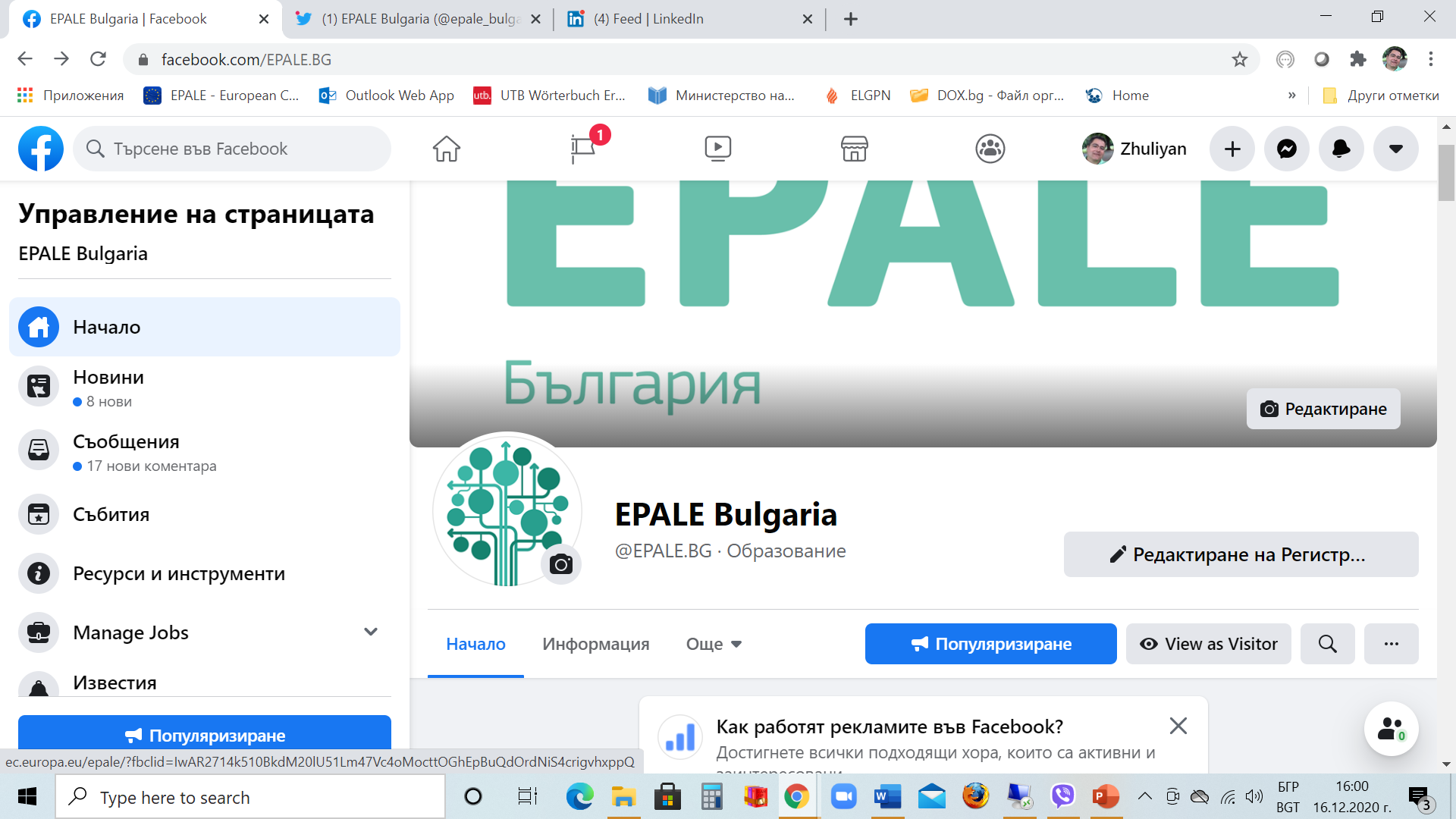 Регистрация през социалните мрежи... Фейсбук 2
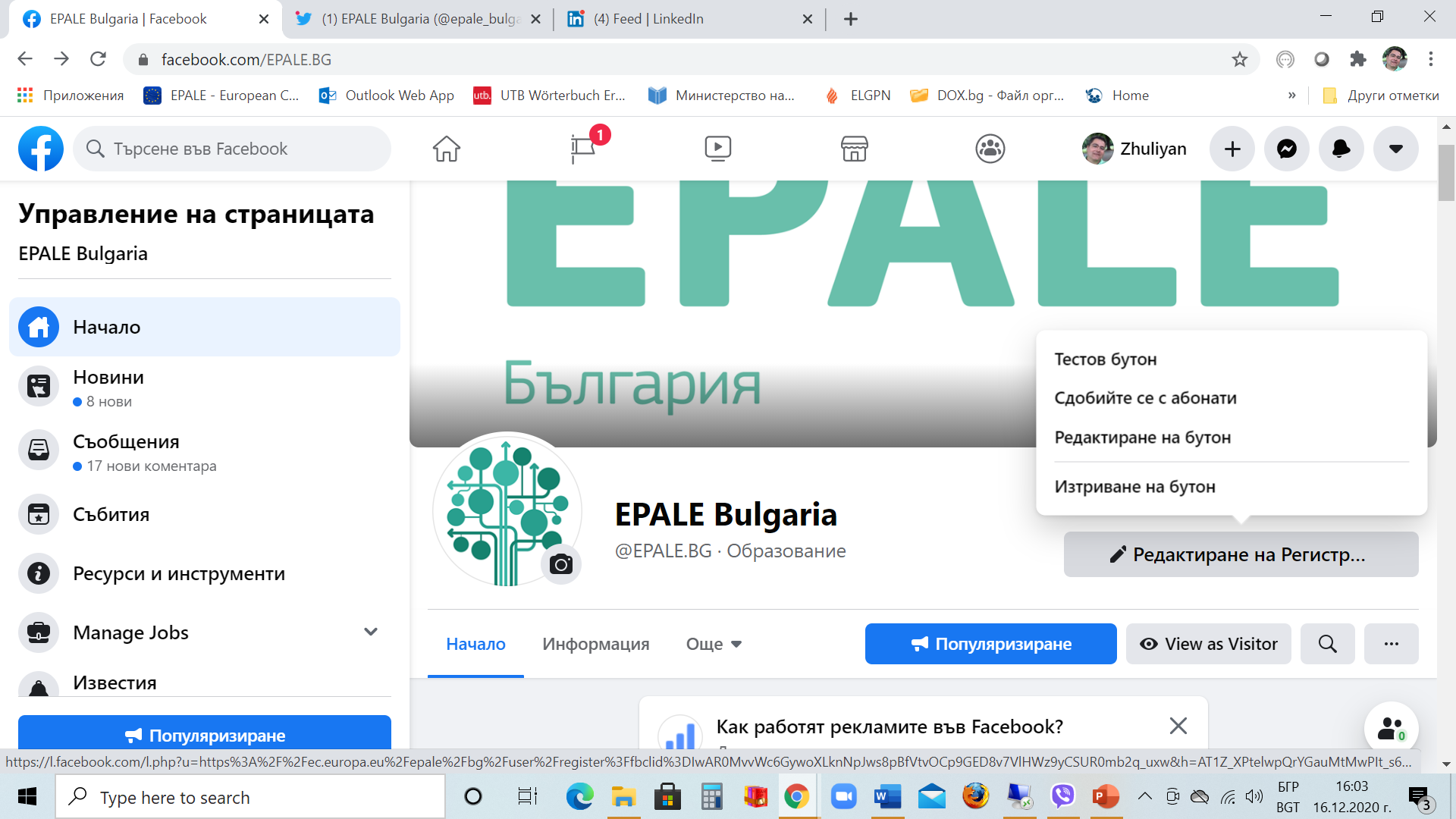 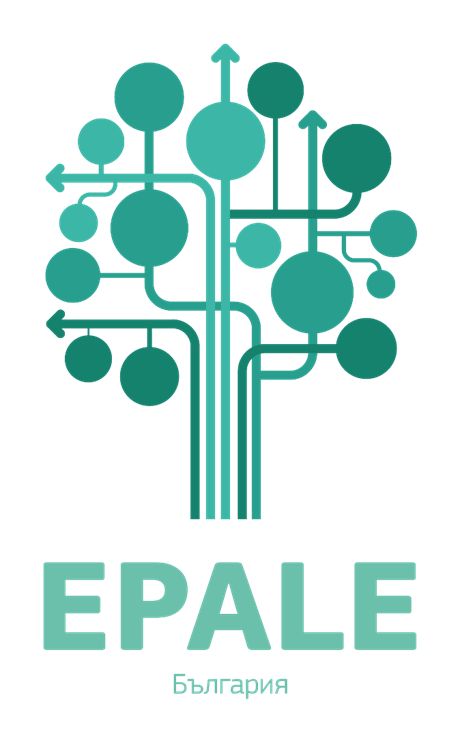 https://ec.europa.eu/epale/bg/user/register
e-mail: epale@mon.bg
# ученепрезцелияживот
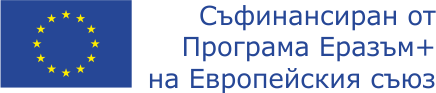 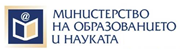 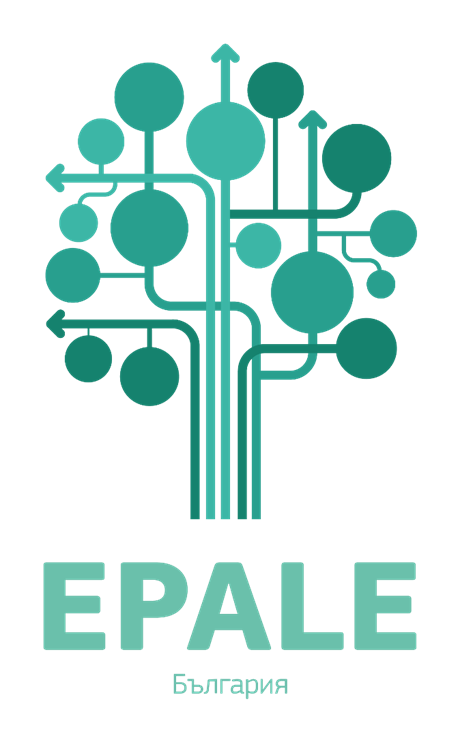 Благодарим Ви
за всичко, 
което правим заедно за EPALE!
http://ec.europa.eu/
epale/bg
e-mail: epale@mon.bg
# ученепрезцелияживот
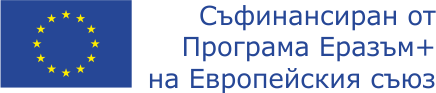 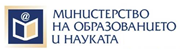 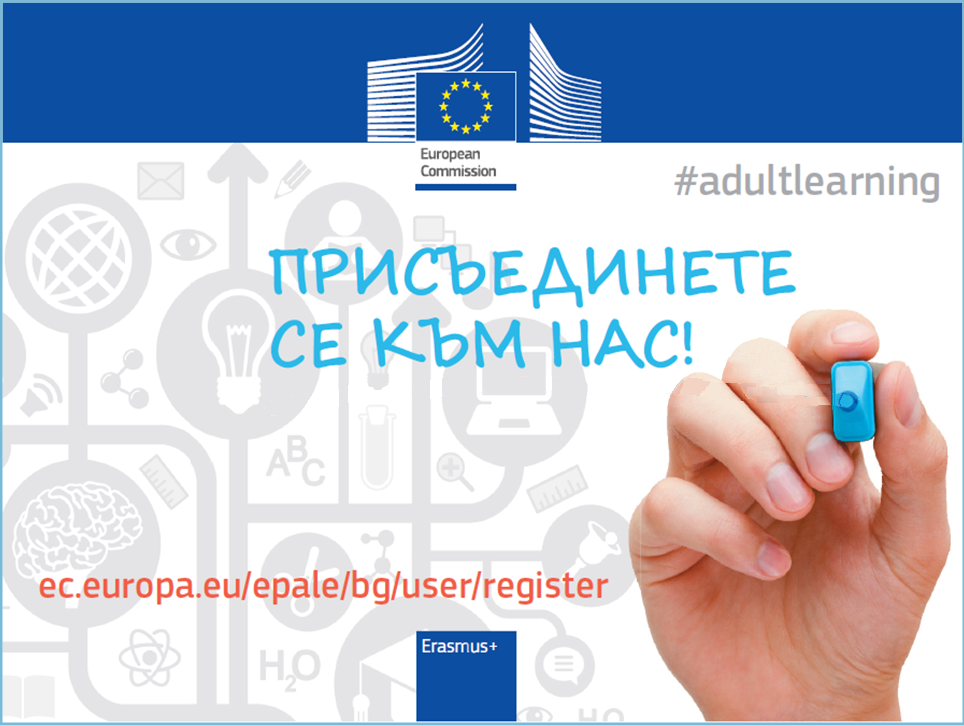